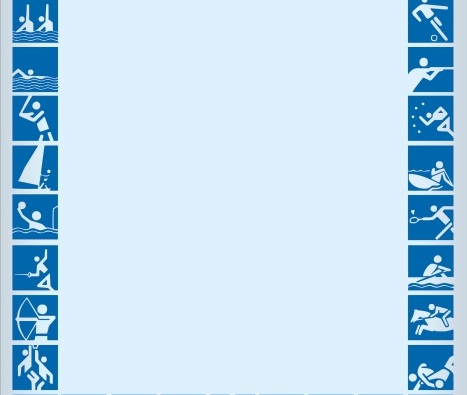 Публичная презентация
  педагогической деятельности  
 учителя  физической культуры
МАОУ Петропавловская средняя общеобразовательная школа №1
Нужно, чтобы к физическим упражнениям приобщился каждый человек. Без этого немыслимы никакие разговоры о здоровом образе жизни
В здоровом теле - здоровый дух.
Децим Юний Ювенал
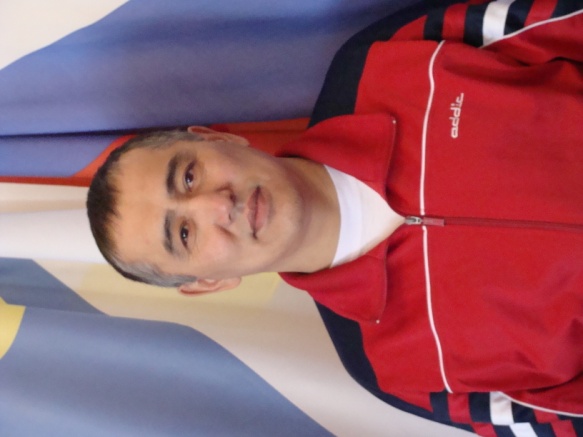 В жизни живет лучше тот, кто окреп хорошо физически.
Калинин М. И.
Физические упражнения могут заменить множество лекарств, но ни одно лекарство в мире не может заменить физические упражнения.
А. Моссо
Доржиев 
Амоголон Александрович
Учитель первой квалификационной категории.
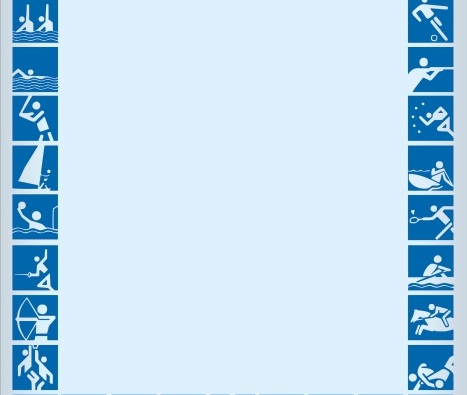 Моя педагогическая система
ЗАДАЧИ: Укрепление здоровья, содействие нормальному физическому развитию.
Развитие двигательных (кондиционных и координационных) способностей. 
Обучение жизненно-важным двигательным умениям и навыкам.
Приобретение необходимых знаний в области  физической культуры и  
спорта.     
Воспитание потребности и умения самостоятельно заниматься физическими  упражнениями, сознательно применять их в целях отдыха,  тренировки, повышения работоспособности и укрепления здоровья.
Содействие воспитанию нравственных и волевых качеств, развитию психических процессов и свойств личности
Приоритетные задачи нашей школы – сохранение и укрепление здоровья детей,  формирование и развитие личности с ясным пониманием общечеловеческих ценностей, а также развитие интеллекта и творческих   способностей.
ЦЕЛЬ: Способствовать всестороннему гармоническому развитию детей,
 развивать разнообразные двигательные умения и навыки, 
формировать физически культурную личность.
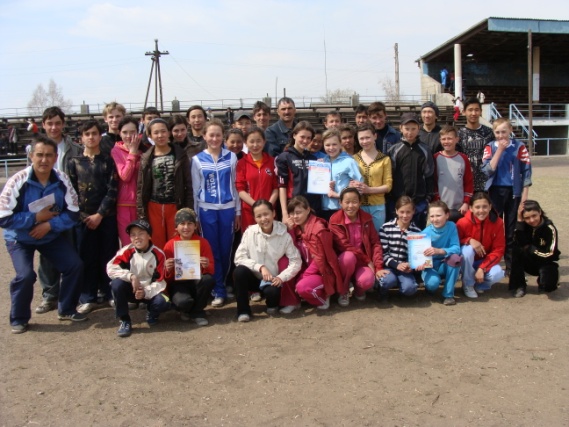 Урочная деятельность
Внеурочная деятельность
Направления работы
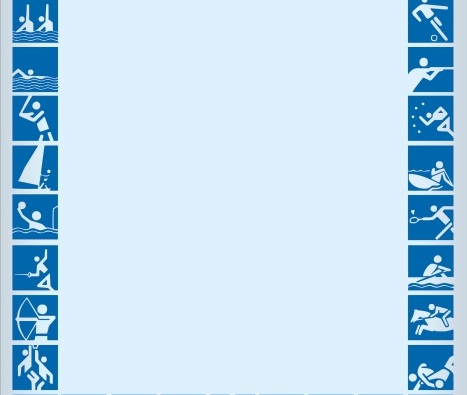 Урочная деятельность
Внеурочная деятельность
Методы обучения:
Словесный
Демонстрационный
практический
Технологии обучения
Моделирующего   
Полного усвоения
Дифференцированного
Сотрудничества
ИКТ
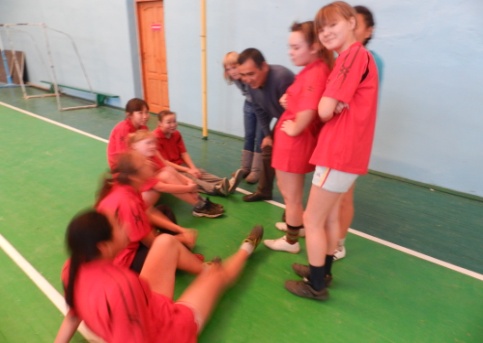 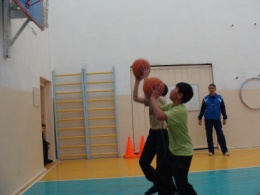 Всесторонне физически развитая личность
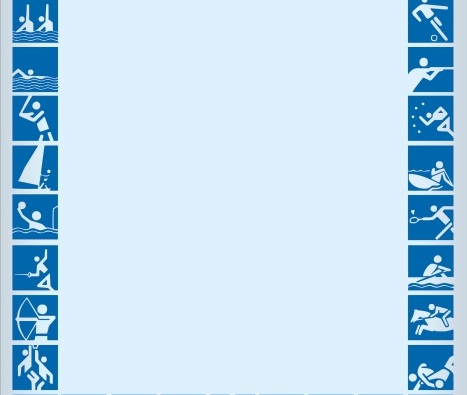 Успеваемость и участие учащихся в олимпиадах
Воспитываю здоровых детей. 
Здоровые дети – здоровая нация.
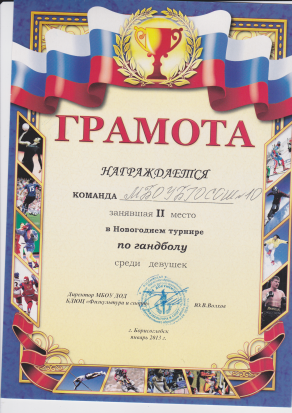 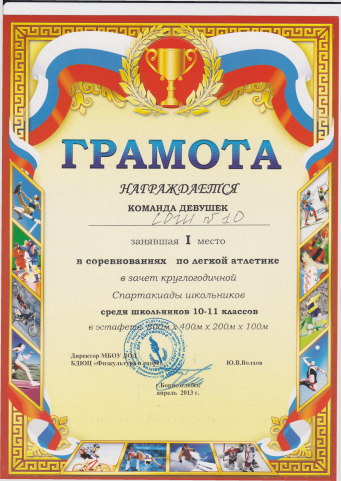 Психофизическое, социальное, духовно-нравственное здоровье   обучающихся школы –   это мой вклад в  успешное развитие будущего страны
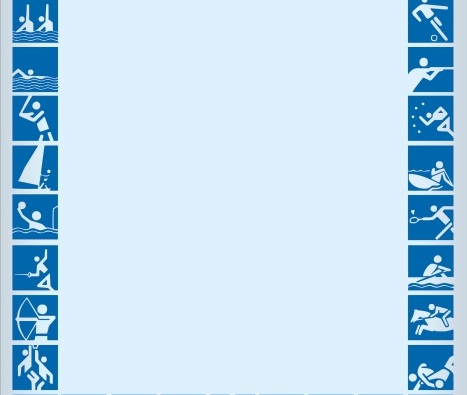 Внеурочная деятельность
НПК  и олимпиады
Лыжные прогулки
Секция 
по баскетболу
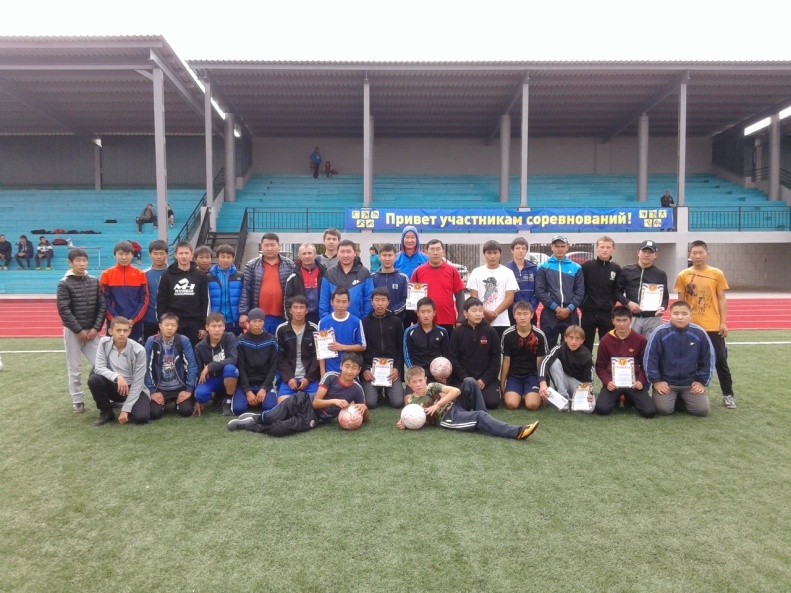 Тренировки по легкой атлетике
Экскурсии
Дни здоровья
Спортивные конкурсы
Матчевые встречи по видам спорта с учителями и родителями
Соревнования
 и турниры
Спортивно-массовые 
и физкультурно-оздоровительные
мероприятия
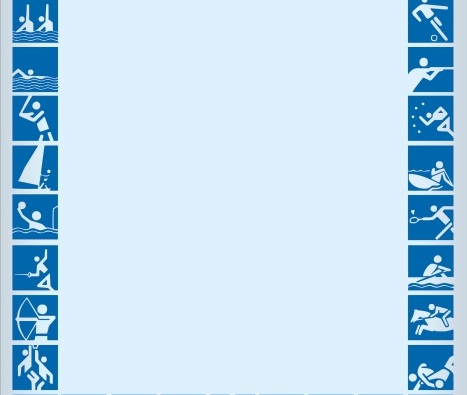 Достижения учащихся в соревнованиях
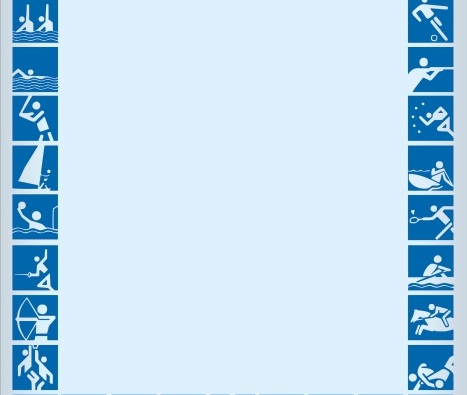 Рейтинговая система оценивания
За прилежание
За выполнение нормативов
Участие в соревнованиях
Посещение урока -1балл, активность на уроке - 0-2 балла 
Сдача нормативов – 1-10 баллов  
Поощрительные баллы: 
      а). Посещение спортивных секций (в школе) – 1балл, (вне школы) – 4    балла.        б). Участие в соревнованиях, конкурсах и конференциях:             Школьные: участие – 1 балл, призовые места – 2-4 баллов, 
            районные:   участие– 2 балла, призовые места  - 3-5 баллов         в). Помощь учителю на уроке – 1-5 баллов          г). Премия за здоровье (не пропускал уроки по болезни) – 5 баллов 4. Штрафные баллы: а). Отсутствие на уроке без уважительной причины  – 1 баллб). Опоздание на урок – 1 балл, опоздание в школу – 2баллав). Замечание по дисциплине – 1-3 баллов г). Нарушение техники безопасности на уроке – 1-5 баллов д). Отказ выполнять упражнение – 1 балл.
е). Вредные привычки – 10 баллов
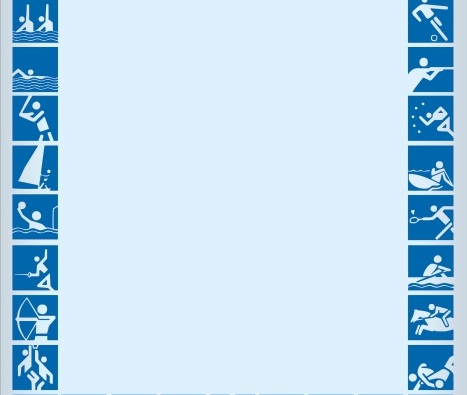 Личный вклад
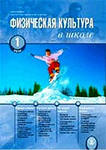 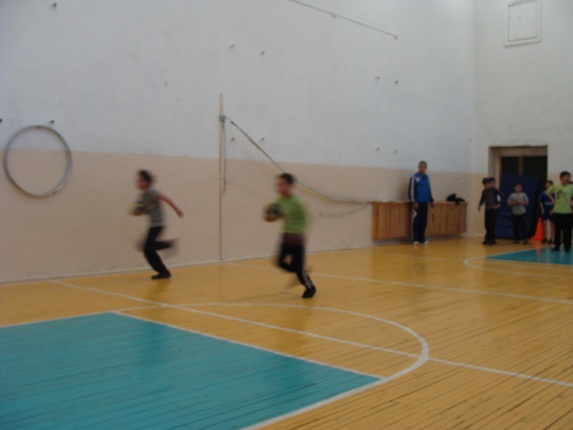 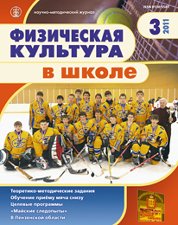 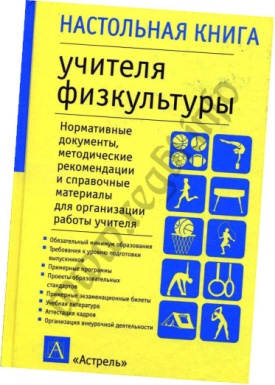 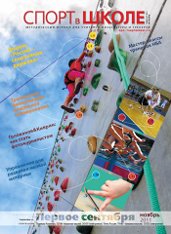 Конкурс 
«Сердце отдаю детям»
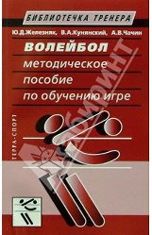 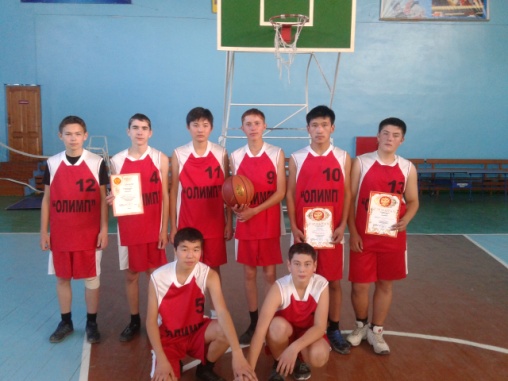 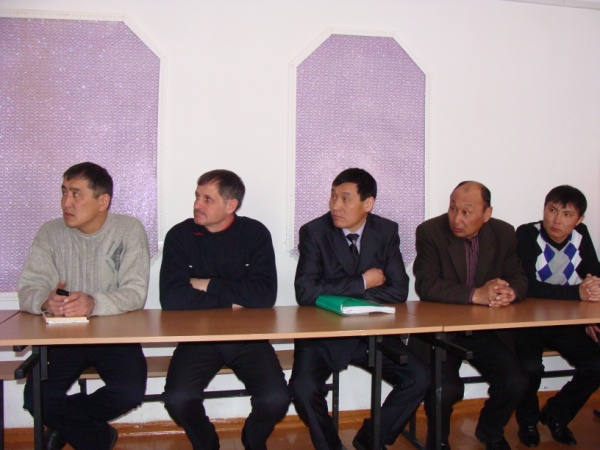 Семинар
«Судейство в баскетболе»
Семинар-совещание «Введение ФГОС »
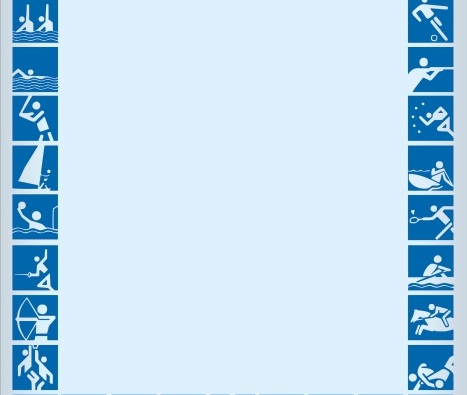 Выводы
Важнейшей стороной педагогического процесса  является обучение школьников двигательным действиям, воспитание физических и  духовных сил, их подготовки к жизни.
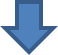 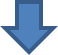 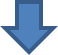 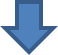 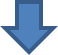 Проводить уроки физической культуры на высоком профессиональном уровне
Заботиться о вовлечении учащихся в различные формы занятий физическими упражнениями
Привлечение учителей школы к спортивным мероприятиям
Организовать высокую подготовку школьников к районным, республиканским спортивным мероприятиям.
Организовать большее число внутришкольных соревнований и физкультурных праздников для родителей, учителей, школьников.
Строить уроки физической культуры на основе принципов демократизации, гуманизации,  сотрудничества
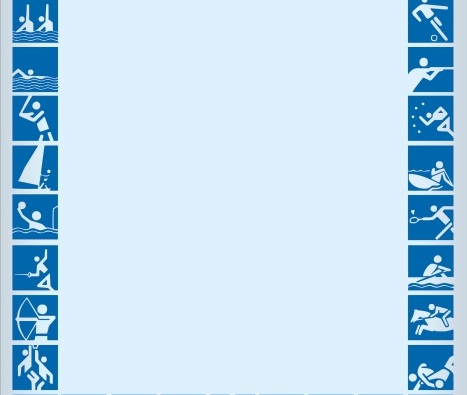 Наши успехи
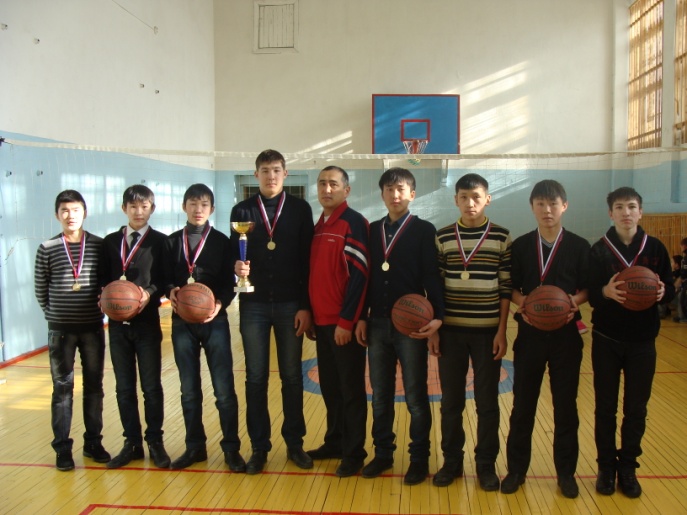 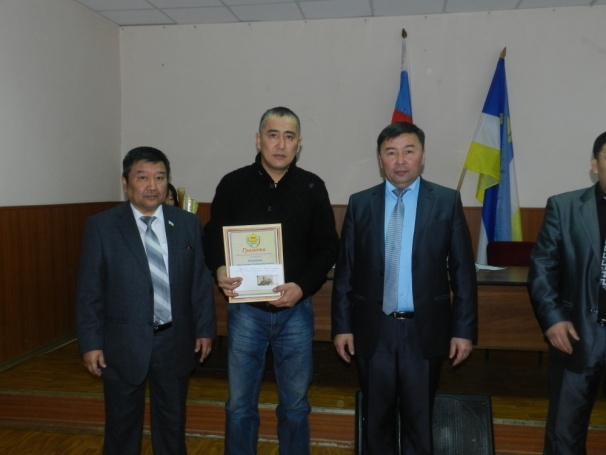 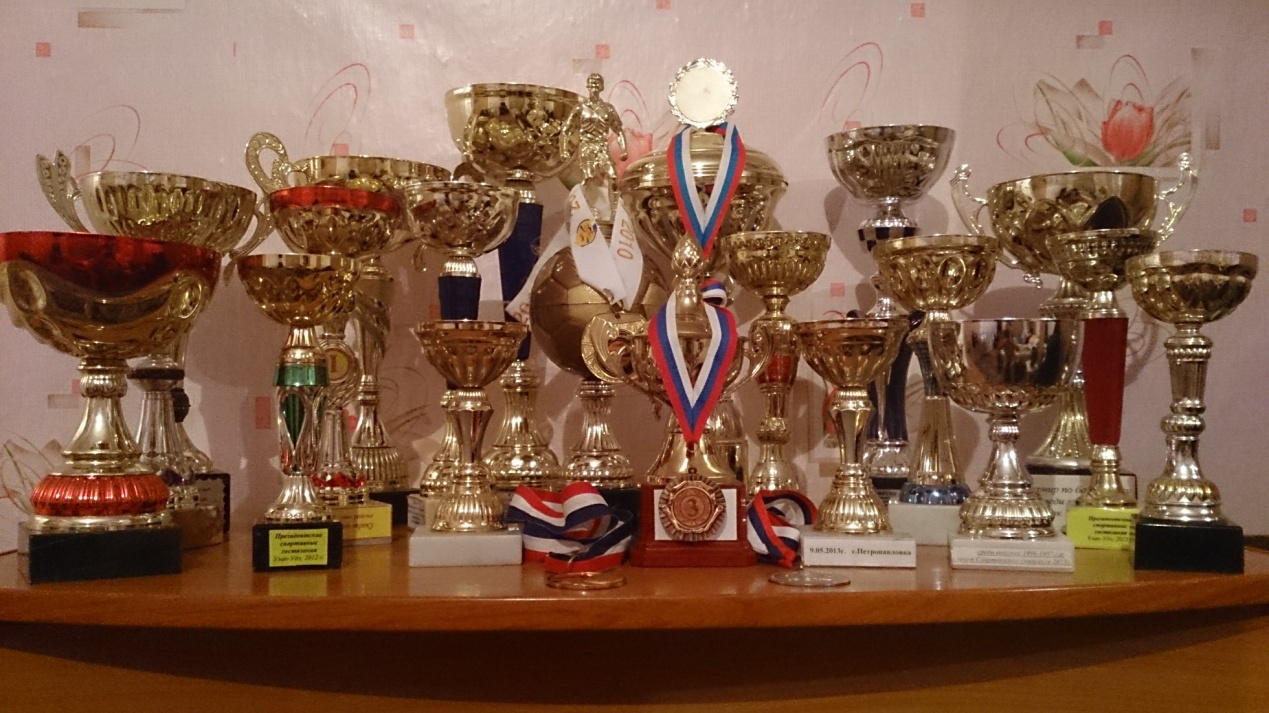